Bell Work – write on the index card5 min. 1/14/2015
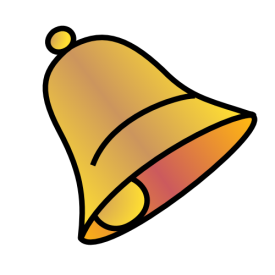 Your name: first and last & class period
Your grade level
What do you want to learn about in film making?
What do you already know about film making?
What is your favorite movie? & Why?
Contact name & number for parent/guardian to tell them something great!
When you are done, please wait for others to finish. 
Thank you!
Agenda 1/19/2016
Bell Work
Agenda & Essential Question
Who is Mrs. Lyon & Griffin?
Who are the students?
What is this class?
Disclosure, calendar, etc.
First assignment – 7 shot styles
Exit pass
Who is Mrs. Lyon?
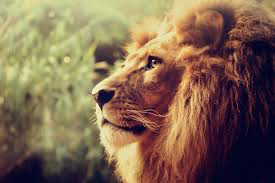 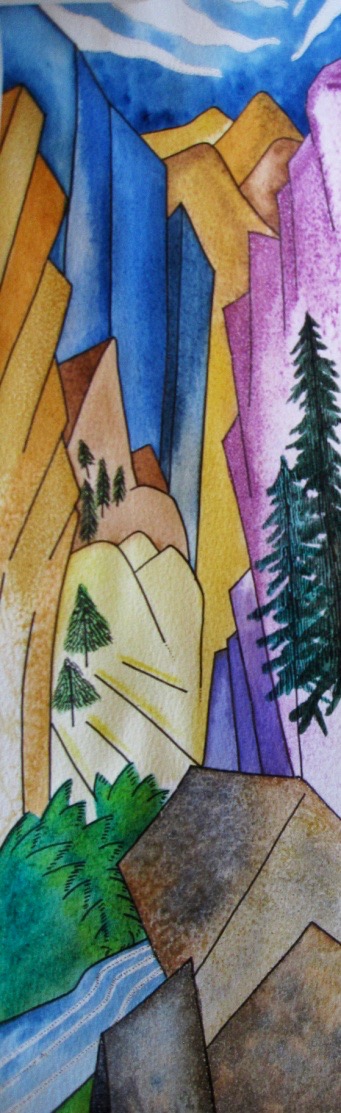 Professional Artist
www.ericalyonart.com
Three art shows up right now:

in Ogden
The Front – climbing gym
Café Mercantile – 26th St.
in Eden
Eden Spa – on other side of mountains
In Park City
The Mine – bouldering gym
Lived in Ghana, West Africa for 2 years teaching art to Deaf students
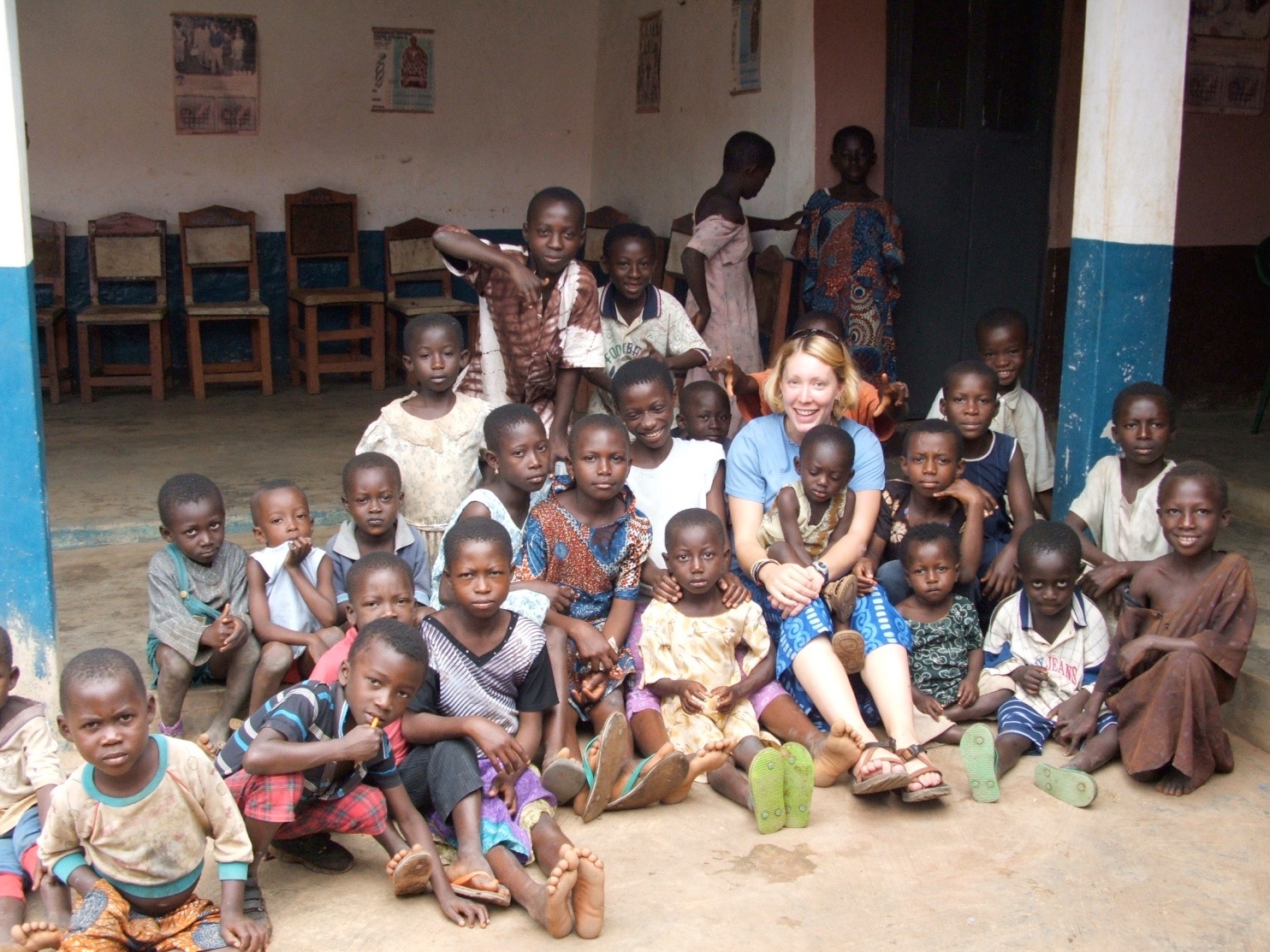 Climbing!
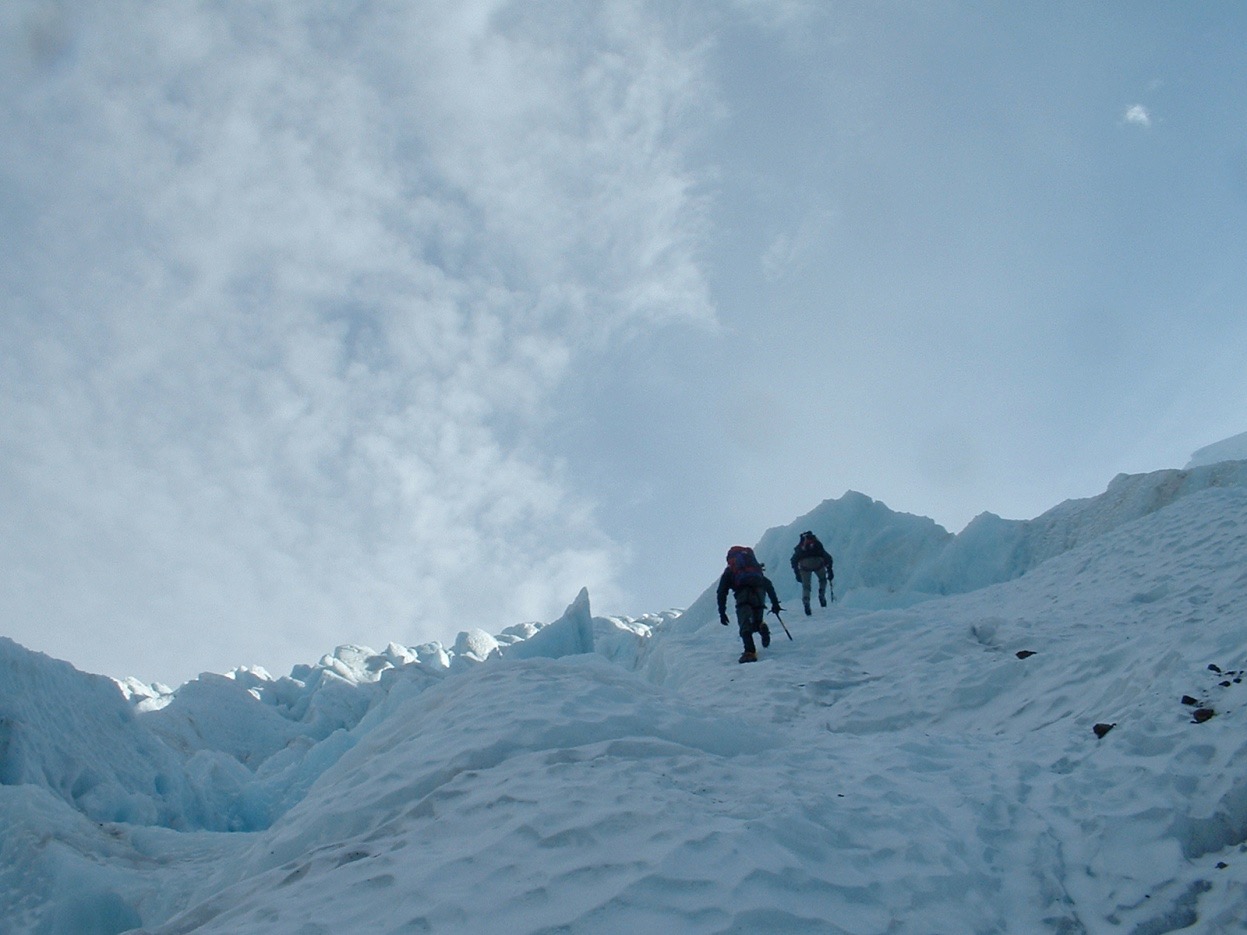 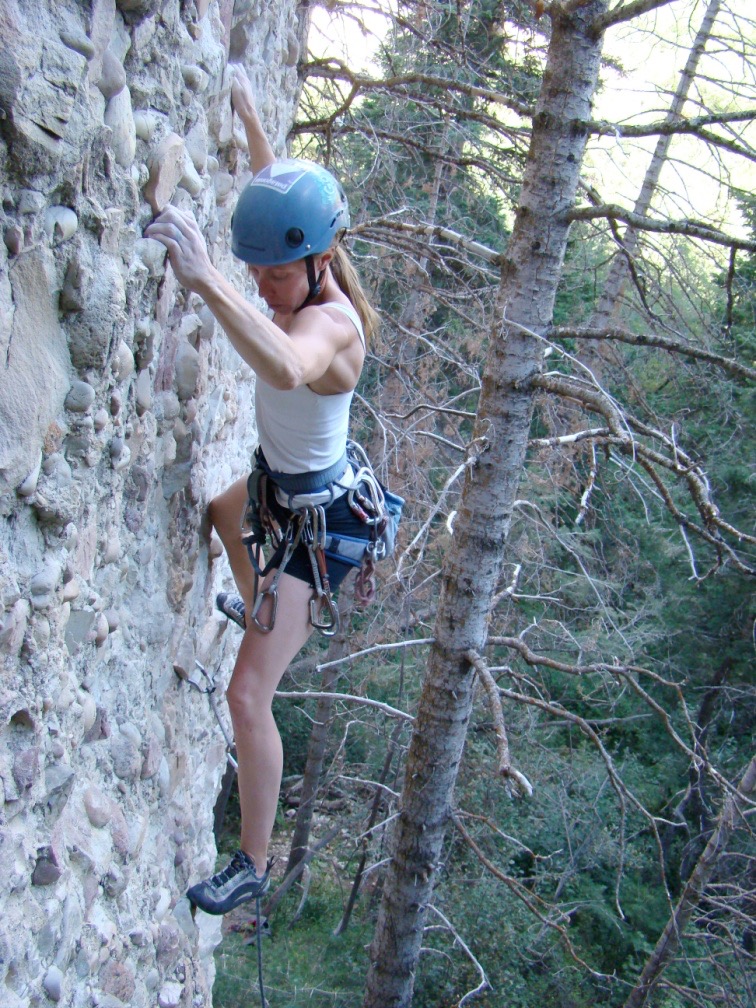 Backcountry Skiing
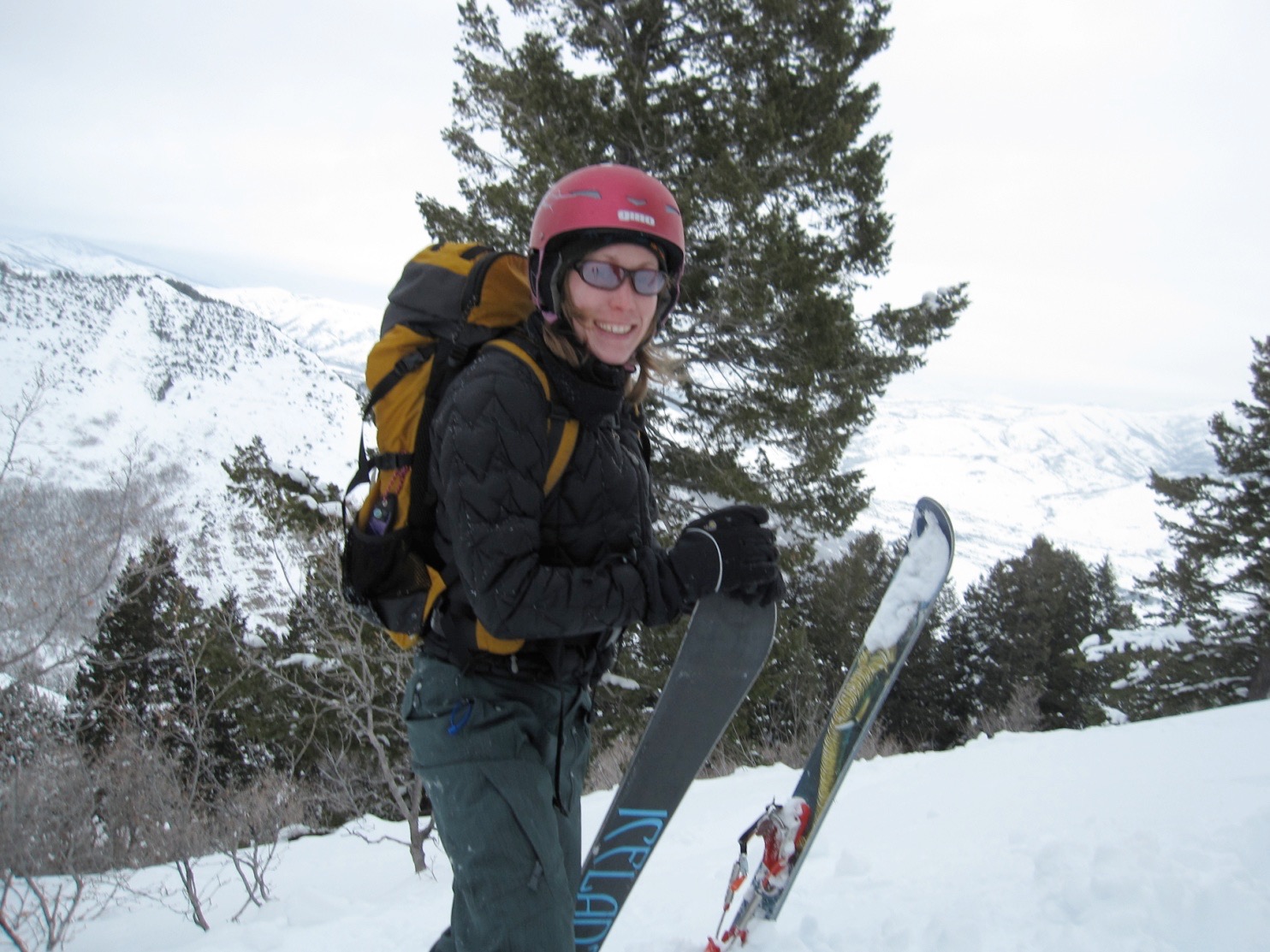 3 Ironman's completed!
2.4 mile swim, 112 mile bike, and 26.2 mile run
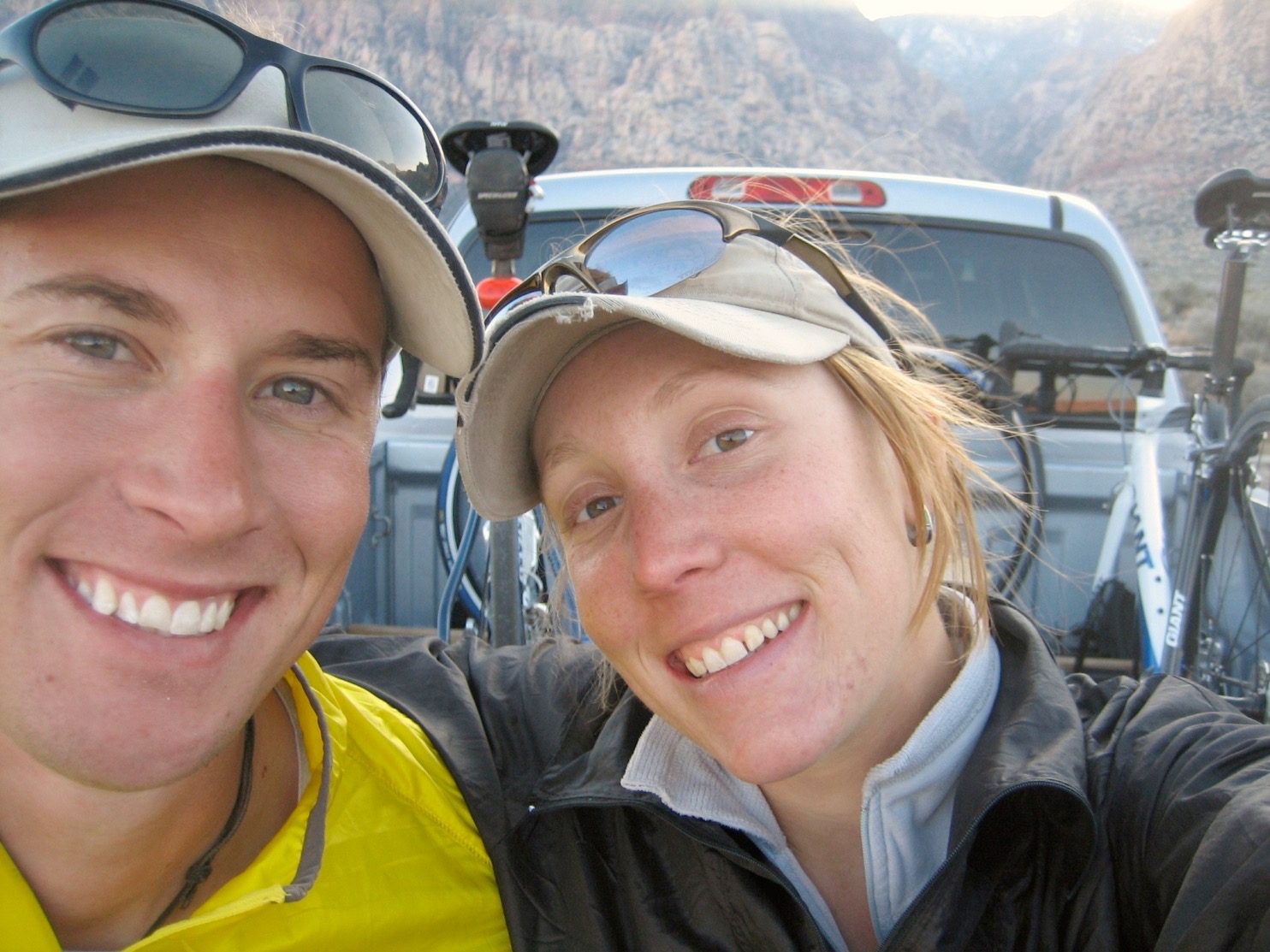 Mrs. Lyon’s Teaching Thoughts about film class
Learning needs to be fun, challenging, and applied
Everyone and thing has value, treat it as such
Group work is essential in film 
Working with computers and being on camera is part of film class, get used to it
lyon’s faults
It’s challenging for me to spell
It take me a few months to memorize names
I am a driven person and want the best for all of you, so I care too much
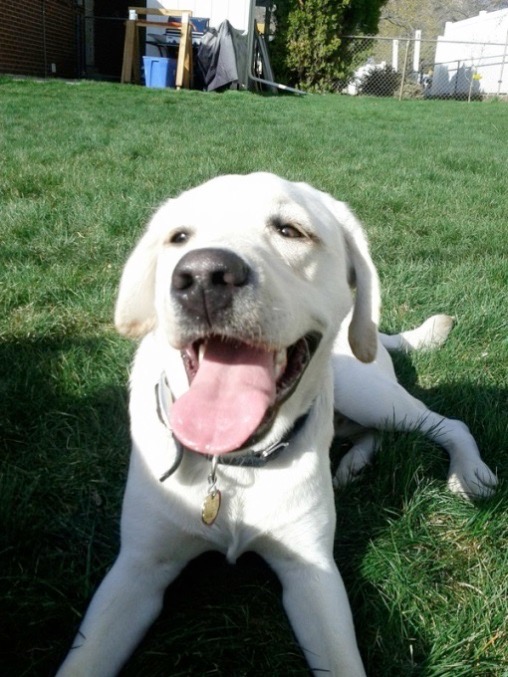 Griffin
Therapy dog 
No food, candy, or drinks in class
Let him chill on his matt in the back
During editing and filming he will be walking around
Greeting people at the door daily
No whistling or calling his name - thanks
Who are all of you?
Activity: 
Share at your table answers at your table(5-10 min.)
Figure out what you all at your table have in common, it’s got to be something that is not obvious(example: we all know you are in the same class, that you go to BL, we all can see what you look like, etc.) Make sure to tell use something we wouldn’t know if you didn’t tell us
Write your response on the whiteboards at your table, with the dry erase marker.
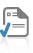 Somethings to take note of in the classroom…
Calendars - Sundance!!! - permission slips next class
Disclosures - get signed and bring back = extra credit
Recycling
Everyone will have a file folder for all their papers
Tables and chairs - we move, they move
Hall Pass - next class(no hall passes today)
Not during the 1st 10 min. or last 10 min. of class
Only 3 per term, must sign back of planner
Website! – www.classwithlyon.com & Remind app(sign-up)
(5-15 min)
Questions?
7 Shot Styles
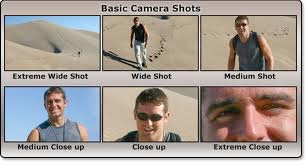 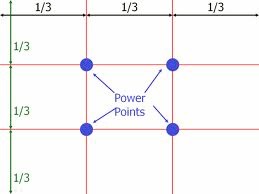 Mini-Project
Shot styles – cheat sheet
Everyone must get 100%
You will need a partner
1 min. to find one
Be ready to go out in the hall
Stay with your partner
You will get a camera
Class Routine Each Day
Bell Work - BW
Essential Question - on the board
Agenda
Lesson - videos, filming, storyboarding, editing, notes, etc. 
Review
Exit Pass

FYI: 3 mistakes in each presentation, extra credit if you find all three
Last few Minuets of Class 1.17.2016
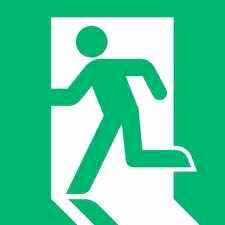 Exit Pass(to get out of class)
What was your favorite thing we did today?
What are you most excited about so far in this class?

On the back of the index card
Turn it in on your way out the door

Remember to take: Disclosure to Parents/Guardians to sign and bring back next class
Tag comments:
Activity:
Pick one marker color 
Go around and answer the sheets
Take about 2-3 min. at each question 
Estimated time 30-45 min. 
Review comments to questions
Establish classroom expectations
Critique Short Films
If we have extra time…

Who are the characters?
What happened at the beginning of the film?
Middle?
End?
What did you like about the clip and why?
Disclosure info for next class
The next set of slides
Disclosure
Take a guess what the words mean on the disclosure.
Write it in on the top line
Take 5 min. 
We will talk about this as a class and fill in the correct answers together
Studio Production
Anything you create in class
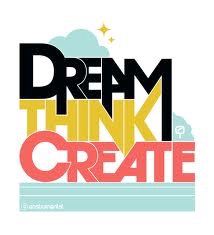 Higher-level Thinking
Create
Analyze
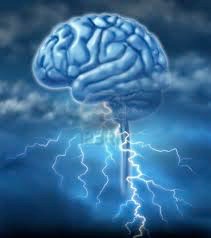 Film Making-Technology
Anything to create a film with
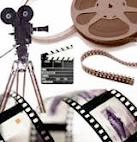 Art Criticism
Giving advice to peers on how to get better
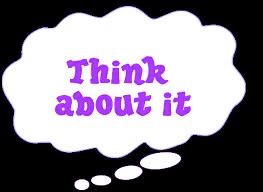 Art History
Past events in film
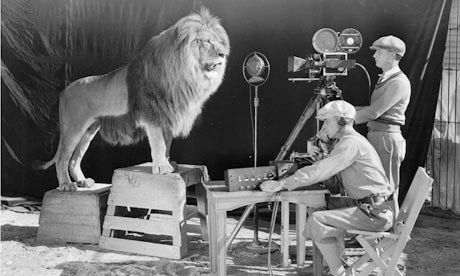 Aesthetics
The way something appears
Your opinion of beauty
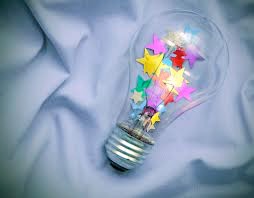 Productions 1.17.2016
Announcements!
Add to it? 
The advisory slip - can we get this done today? 
New Production Crew Peps 
Sundance - permission slips get signed